A growing nation
Visual vocabulary
Unit 6: visual vocabulary
Reservation

An area of public lands set aside for native Americans
Unit 6: visual vocabulary
Judicial Review

The right of the supreme court to determine if a law violates the US Constitution
Unit 6: visual vocabulary
Manifest Destiny

Idea during the 1800s that the US must expand its boundaries to the Pacific.
Unit 6: visual vocabulary
Annex

To add territory to one’s own territory
Unit 6: visual vocabulary
Embargo

An order prohibiting trade with another country
Unit 6: visual vocabulary
Forty-niner

People who went to California during the gold rush of 1849
Unit 6: visual vocabulary
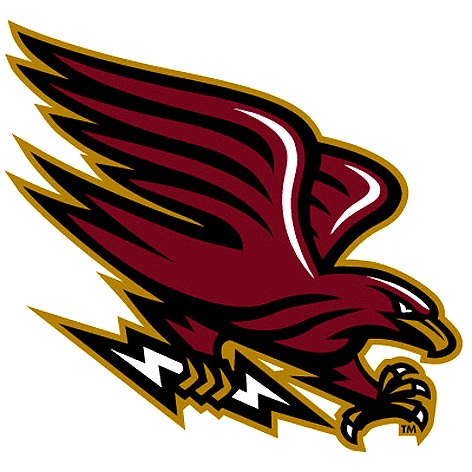 War hawk

People during Madison’s presidency who pressed for war with England
Unit 6: visual vocabulary
BoomTown

A community experiences a sudden growth in business or population
Unit 6: visual vocabulary
Nationalism

Loyalty to a nation and promotion of its interests above all others
Unit 6: visual vocabulary
Ghost Town

Former mining towns that become deserted
Unit 6: visual vocabulary
Free Enterprise

The freedom of private businesses to operate competitively for profit with minimal government regulation
Unit 6: visual vocabulary
Spoils System

Practice of handing out government jobs to supporters, replacing government employees with the winning candidate’s supporters
Unit 6: visual vocabulary
Nativism

The belief that those born  in a country are superior to immigrants
Nativist – a person who believes this
Unit 6: visual vocabulary
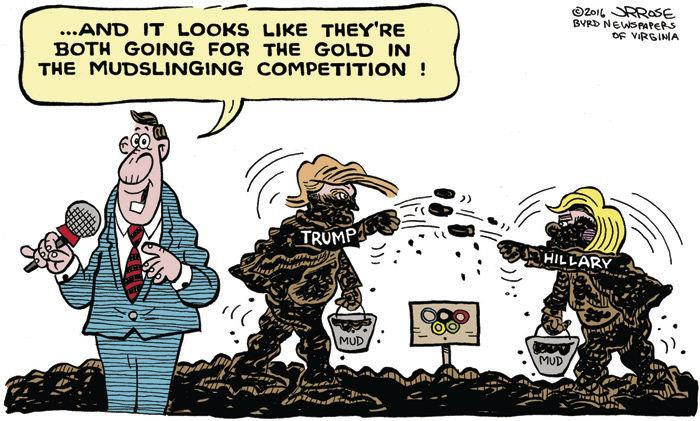 Mudslinging

Attempt to ruin an opponents reputation with insults
Unit 6: visual vocabulary
Transcontinental

Extending across a continent
Unit 6: visual vocabulary
Pull Factor

Something that attracts people to go and live in a particular place
Unit 6: visual vocabulary
Push Factor

something that makes people want to leave a place or escape from a particular situation
Unit 6: Visual Vocabulary
Trail of Tears
series of forced relocations of Native American peoples (specifically the Cherokee) from their ancestral homelands in the Southeastern United States, to areas to the west that had been designated as Indian Territory.